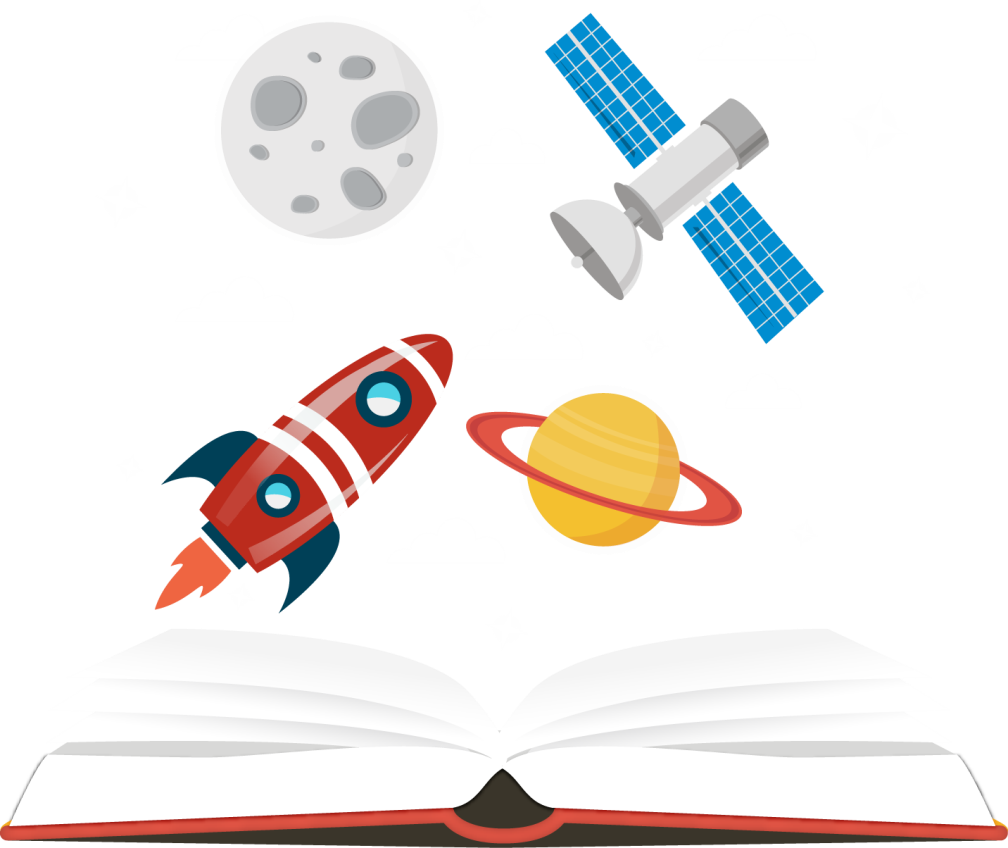 CHILD DEVELOPMENT
Presentation template and Google Slides
01
04
03
02
BEAR
Text here...
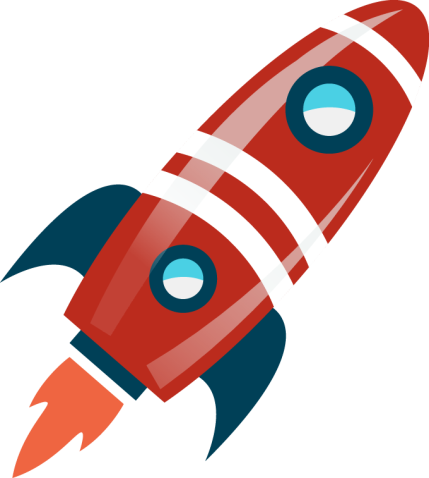 CAT
Text here...
DOG
Text here...
ELEPHANT
Text here...
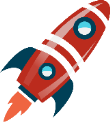 Text here...
01
Text here...
Text here...
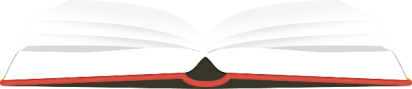 Text here...
TITLE HERE
TITLE 04
TITLE 03
TITLE 02
TITLE 01
A complex idea can be conveyed with just a single still image, namely making it possible to absorb large amounts of data quickly.
A complex idea can be conveyed with just a single still image, namely making it possible to absorb large amounts of data quickly.
A complex idea can be conveyed with just a single still image, namely making it possible to absorb large amounts of data quickly.
A complex idea can be conveyed with just a single still image, namely making it possible to absorb large amounts of data quickly.
SUCCESS
TITLE HERE
A complex idea can be conveyed with just a single still image, namely making it possible to absorb large amounts of data quickly. A complex idea can be conveyed with just a single still image, namely making it possible to absorb large amounts of data quickly. A complex idea can be conveyed with just a single still image, namely making it possible to absorb large amounts of data quickly. A complex idea can be conveyed with just a single still image, namely making it possible to absorb large amounts of data quickly.
TITLE HERE
A complex idea can be conveyed with just a single still image, namely making it possible to absorb large amounts of data quickly. A complex idea can be conveyed with just a single still image, namely making it possible to absorb large amounts of data quickly. A complex idea can be conveyed with just a single still image, namely making it possible to absorb large amounts of data quickly. A complex idea can be conveyed with just a single still image, namely making it possible to absorb large amounts of data quickly.
TITLE HERE
TITLE HERE
A complex idea can be conveyed with just a single still image, namely making it possible to absorb large amounts of data quickly.
1
STAGE 01
80%
60%
2
STAGE 02
TITLE 01
TITLE 02
A complex idea can be conveyed with just a single still image, namely making it possible to absorb large amounts of data quickly.
A complex idea can be conveyed with just a single still image, namely making it possible to absorb large amounts of data quickly.
3
STAGE 03
93%
55%
TITLE 03
TITLE 04
4
STAGE 04
A complex idea can be conveyed with just a single still image, namely making it possible to absorb large amounts of data quickly.
A complex idea can be conveyed with just a single still image, namely making it possible to absorb large amounts of data quickly.
TITLE HERE
NOTE 01
NOTE 02
NOTE 03
A complex idea can be conveyed with just a single still image, namely making it possible to absorb large amounts of data quickly.
NOTE 04
A complex idea can be conveyed with just a single still image, namely making it possible to absorb large amounts of data quickly.
A complex idea can be conveyed with just a single still image, namely making it possible to absorb large amounts of data quickly.
A complex idea can be conveyed with just a single still image, namely making it possible to absorb large amounts of data quickly.
TITLE HERE
A complex idea can be conveyed with just a single still image, namely making it possible to absorb large amounts of data quickly. A complex idea can be conveyed with just a single still image, namely making it possible to absorb large amounts of data quickly. A complex idea can be conveyed with just a single still image, namely making it possible to absorb large amounts of data quickly.
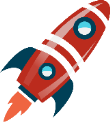 Text here...
02
Text here...
Text here...
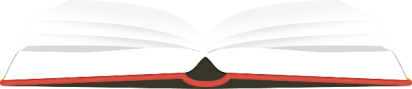 Text here...
TITLE HERE
IMAGE 01
IMAGE 02
IMAGE 03
IMAGE 04
A complex idea can be conveyed with just a single still image, namely making it possible to absorb large amounts of data quickly.
A complex idea can be conveyed with just a single still image, namely making it possible to absorb large amounts of data quickly.
A complex idea can be conveyed with just a single still image, namely making it possible to absorb large amounts of data quickly.
A complex idea can be conveyed with just a single still image, namely making it possible to absorb large amounts of data quickly.
TITLE HERE
TITLE HERE
A complex idea can be conveyed with just a single still image, namely making it possible to absorb large amounts of data quickly. A complex idea can be conveyed with just a single still image, namely making it possible to absorb large amounts of data quickly. A complex idea can be conveyed with just a single still image, namely making it possible to absorb large amounts of data quickly. A complex idea can be conveyed with just a single still image, namely making it possible to absorb large amounts of data quickly. A complex idea can be conveyed with just a single still image, namely making it possible to absorb large amounts of data quickly. A complex idea can be conveyed with just a single still image, namely making it possible to absorb large amounts of data quickly. A complex idea can be conveyed with just a single still image, namely making it possible to absorb large amounts of data quickly. A complex idea can be conveyed with just a single still image, namely making it possible to absorb large amounts of data quickly. A complex idea can be conveyed with just a single still image, namely making it possible to absorb large amounts of data quickly.
TITLE HERE
STEP 05
STEP 01
STEP 02
STEP 03
STEP 04
A complex idea can be conveyed with just a single still image, namely making it possible to absorb large amounts of data quickly. A complex idea can be conveyed with just a single still image, namely making it possible to absorb large amounts of data quickly. A complex idea can be conveyed with just a single still image, namely making it possible to absorb large amounts of data quickly. A complex idea can be conveyed with just a single still image, namely making it possible to absorb large amounts of data quickly.
TITLE HERE
TITLE HERE
A complex idea can be conveyed with just a single still image, namely making it possible to absorb large amounts of data quickly. A complex idea can be conveyed with just a single still image, namely making it possible to absorb large amounts of data quickly. A complex idea can be conveyed with just a single still image, namely making it possible to absorb large amounts of data quickly. A complex idea can be conveyed with just a single still image, namely making it possible to absorb large amounts of data quickly. A complex idea can be conveyed with just a single still image, namely making it possible to absorb large amounts of data quickly.
TITLE HERE
OPTION 01
OPTION 02
OPTION 03
A complex idea can be conveyed with just a single still image, namely making it possible to absorb large amounts of data quickly.
A complex idea can be conveyed with just a single still image, namely making it possible to absorb large amounts of data quickly.
A complex idea can be conveyed with just a single still image, namely making it possible to absorb large amounts of data quickly.
2013
2018
2021
20%
60%
70%
80%
90%
40%
10%
30%
50%
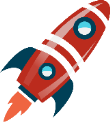 Text here...
03
Text here...
Text here...
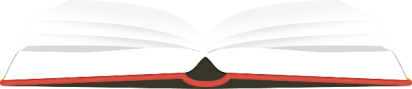 Text here...
TITLE HERE
TITLE 02
A complex idea can be conveyed with just a single still image, namely making it possible to absorb large amounts of data quickly. A complex idea can be conveyed with just a single still image, namely making it possible to absorb large amounts of data quickly.
TITLE 01
A complex idea can be conveyed with just a single still image, namely making it possible to absorb large amounts of data quickly. A complex idea can be conveyed with just a single still image, namely making it possible to absorb large amounts of data quickly.
TITLE 03
A complex idea can be conveyed with just a single still image, namely making it possible to absorb large amounts of data quickly. A complex idea can be conveyed with just a single still image, namely making it possible to absorb large amounts of data quickly.
TITLE HERE
01
04
TITLE 01A complex idea can be conveyed with just a single still image, namely making it possible to absorb large amounts of data quickly.
TITLE 04A complex idea can be conveyed with just a single still image, namely making it possible to absorb large amounts of data quickly.
02
05
TITLE 02A complex idea can be conveyed with just a single still image, namely making it possible to absorb large amounts of data quickly.
TITLE 05
A complex idea can be conveyed with just a single still image, namely making it possible to absorb large amounts of data quickly.
03
06
TITLE 03A complex idea can be conveyed with just a single still image, namely making it possible to absorb large amounts of data quickly.
TITLE 06
A complex idea can be conveyed with just a single still image, namely making it possible to absorb large amounts of data quickly.
TITLE HERE
STEP 01
STEP 04
A complex idea can be conveyed with just a single still image, namely making it possible to absorb large amounts of data quickly.
A complex idea can be conveyed with just a single still image, namely making it possible to absorb large amounts of data quickly.
STEP 02
STEP 03
STEP 05
STEP 06
A complex idea can be conveyed with just a single still image, namely making it possible to absorb large amounts of data quickly.
A complex idea can be conveyed with just a single still image, namely making it possible to absorb large amounts of data quickly.
A complex idea can be conveyed with just a single still image, namely making it possible to absorb large amounts of data quickly.
A complex idea can be conveyed with just a single still image, namely making it possible to absorb large amounts of data quickly.
55
70
85
40
60
80
We use well-known development methodologies to create a customized approach for each of the projects. This allows us to achieve high quality outcomes and full transparency towards. We use well-known development methodologies to create a customized approach for each of the projects. This allows us to achieve high quality outcomes and full transparency towards. We use well-known development methodologies to create a customized approach for each of the projects. This allows us to achieve high quality outcomes and full transparency towards.
TITLE HERE
TITLE HERE
TITLE HERE
We use well-known development methodologies to create a customized approach for each of the projects. This allows us to achieve high quality outcomes and full transparency towards. We use well-known development methodologies to create a customized approach for each of the projects. This allows us to achieve high quality outcomes and full transparency towards.
We use well-known development methodologies to create a customized approach for each of the projects. This allows us to achieve high quality outcomes and full transparency towards. We use well-known development methodologies to create a customized approach for each of the projects. This allows us to achieve high quality outcomes and full transparency towards.
TITLE HERE
26%
56%
45%
39%
26%
56%
45%
26%
26%
39%
文字内容
文字内容
文字内容
文字内容
文字内容
文字内容
文字内容
文字内容
文字内容
文字内容
TITLE HERE
We use well-known development methodologies to create a customized approach for each of the projects. This allows us to achieve high quality outcomes and full transparency towards. We use well-known development methodologies to create a customized approach for each of the projects. This allows us to achieve high quality outcomes and full transparency towards. We use well-known development methodologies to create a customized approach for each of the projects. This allows us to achieve high quality outcomes and full transparency towards.
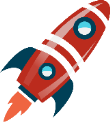 Text here...
04
Text here...
Text here...
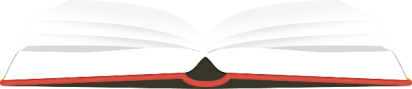 Text here...
TITLE HERE
We use well-known development methodologies to create a customized approach for each of the projects. This allows us to achieve high quality outcomes and full transparency towards.
We use well-known development methodologies to create a customized approach for each of the projects. This allows us to achieve high quality outcomes and full transparency towards.
TITLE HERE
We use well-known development methodologies to create a customized approach for each of the projects. This allows us to achieve high quality outcomes and full transparency towards.
We use well-known development methodologies to create a customized approach for each of the projects. This allows us to achieve high quality outcomes and full transparency towards.
We use well-known development methodologies to create a customized approach for each of the projects. This allows us to achieve high quality outcomes and full transparency towards.
TITLE HERE
STAGE 03
We use well-known development methodologies to create a customized approach for each of the projects. This allows us to achieve high quality outcomes and full transparency towards.
STAGE 02
We use well-known development methodologies to create a customized approach for each of the projects. This allows us to achieve high quality outcomes and full transparency towards.
STAGE 01
We use well-known development methodologies to create a customized approach for each of the projects. This allows us to achieve high quality outcomes and full transparency towards.
IMAGE
IMAGE
IMAGE
We use well-known development methodologies to create a customized approach for each of the projects. This allows us to achieve high quality outcomes and full transparency towards.
TITLE HERE
We use well-known development methodologies to create a customized approach for each of the projects. This allows us to achieve high quality outcomes and full transparency towards. We use well-known development methodologies to create a customized approach for each of the projects. This allows us to achieve high quality outcomes and full transparency towards. We use well-known development methodologies to create a customized approach for each of the projects. This allows us to achieve high quality outcomes and full transparency towards.
TITLE HERE
We use well-known development methodologies to create a customized approach for each of the projects. This allows us to achieve high quality outcomes and full transparency towards. We use well-known development methodologies to create a customized approach for each of the projects. This allows us to achieve high quality outcomes and full transparency towards.
TITLE HERE
We use well-known development methodologies to create a customized approach for each of the projects. This allows us to achieve high quality outcomes and full transparency towards.
01
TITLE HERE
We use well-known development methodologies to create a customized approach for each of the projects. This allows us to achieve high quality outcomes and full transparency towards.
02
We use well-known development methodologies to create a customized approach for each of the projects. This allows us to achieve high quality outcomes and full transparency towards.
We use well-known development methodologies to create a customized approach for each of the projects. This allows us to achieve high quality outcomes and full transparency towards.
03
We use well-known development methodologies to create a customized approach for each of the projects. This allows us to achieve high quality outcomes and full transparency towards.
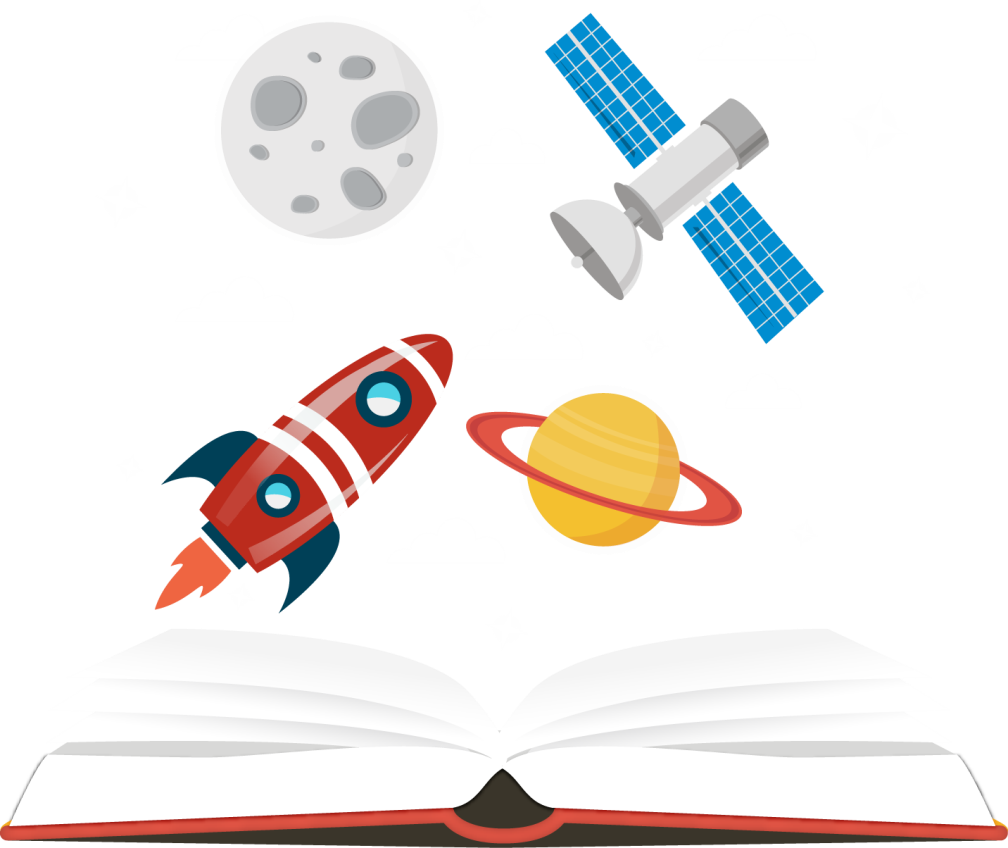 BEST 
REGARDS!
Powered by Templatesppt.com
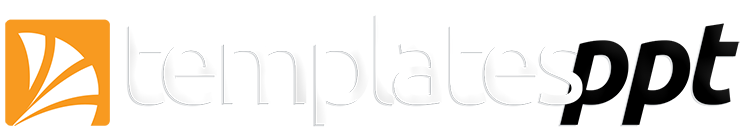 «Free Powerpoint templates and Google Slides»
Copyright (C) 2020 Free Powerpoint Template and Google Slides 
www.Templatesppt.com
This background, diagrams, charts, template or google slides was downloaded from Templatesppt.com website
https://www.templatesppt.com
The resource on Internet where you can download free Presentation backgrounds for your next and new presentation.
- Thank you!
Templatesppt

If you liked this PPT, feel free to leave us your feedback or testimonial sending an email to
info@templatesppt.com or posting a comment in our website: https://www.templatesppt.com
Visit us
website: https://templatesppt.com/faqs